يضع 6 أوتاد على لوحة الأوتاد.
المجال الوظيفى
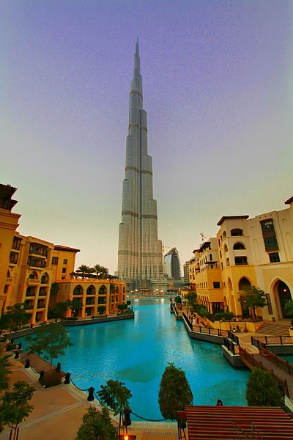 23 August 2020
This Photo by Unknown Author is licensed under CC BY-SA
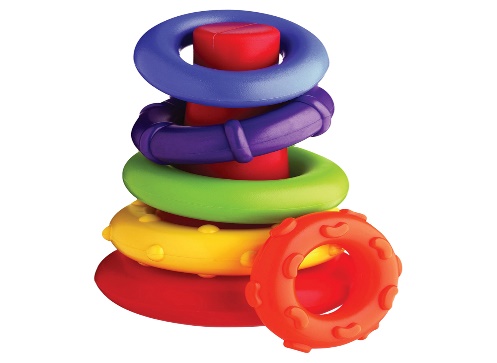 23 August 2020
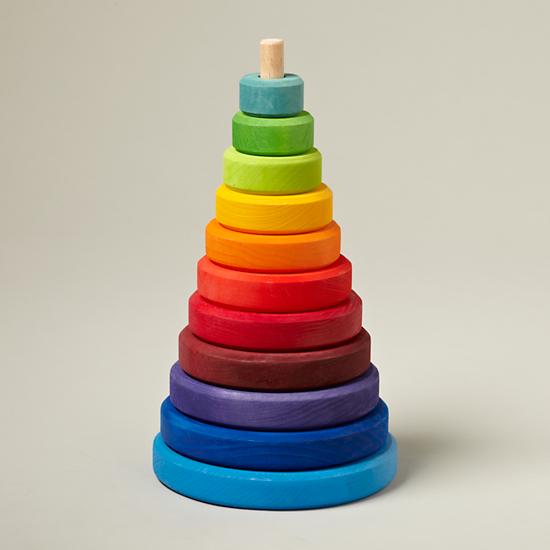 23 August 2020
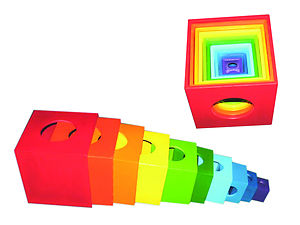 انشودة الأختلافات
https://www.youtube.com/watch?v=2LaIBgvzIRY
23 August 2020
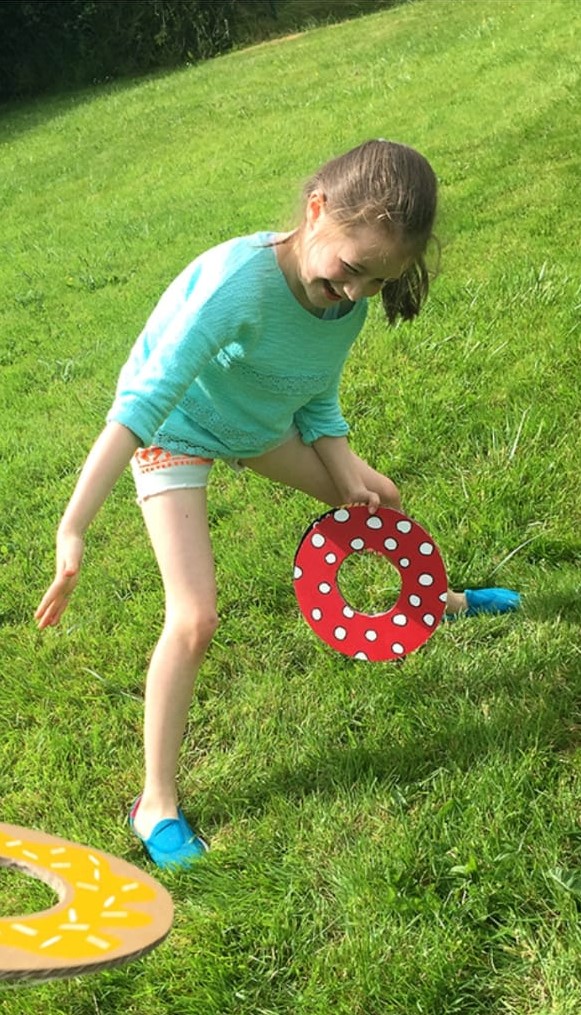 انشود الاختلافات شىء جميل
https://www.youtube.com/watch?v=t5-8yQytLe8
23 August 2020
6
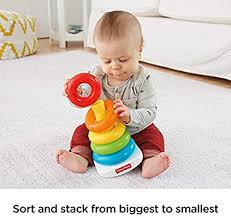 يضع 6 أوتاد على لوحة الأوتاد.
المجال الوظفى
عدد النقاط المهمه : المهارات الداعمية :
المهارات الحسي الحركي
المهارات التفكيري
الجانب العاطفي
المهارات الاجتماعية
يتعلم الأطفال بهذه اللعبة العقلية على الفروقات بين الأحجام، الألوان، وتزداد لدى الطفل قوة التركيز و الانتباه 0
0
23 August 2020
7
يضع 6 أوتاد على لوحة الأوتاد.
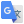 https://www.youtube.com/watch?v=2LaIBgvzIRY
8
يضع 6 أوتاد على لوحة الأوتاد.
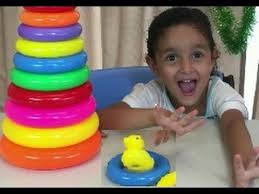 9
يضع 6 أوتاد على لوحة الأوتاد.
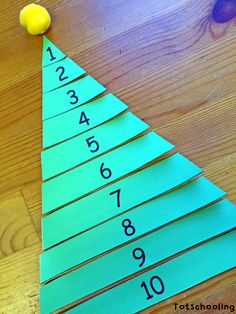 10
يضع 6 أوتاد على لوحة الأوتاد.
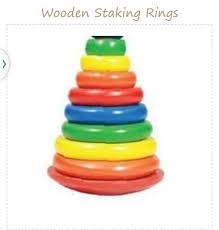 https://www.youtube.com/watch?v=t5-8yQytLe8
11
يضع 6 أوتاد على لوحة الأوتاد.
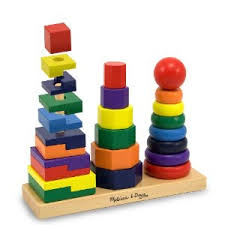 12